Babs GonsPrecies goed
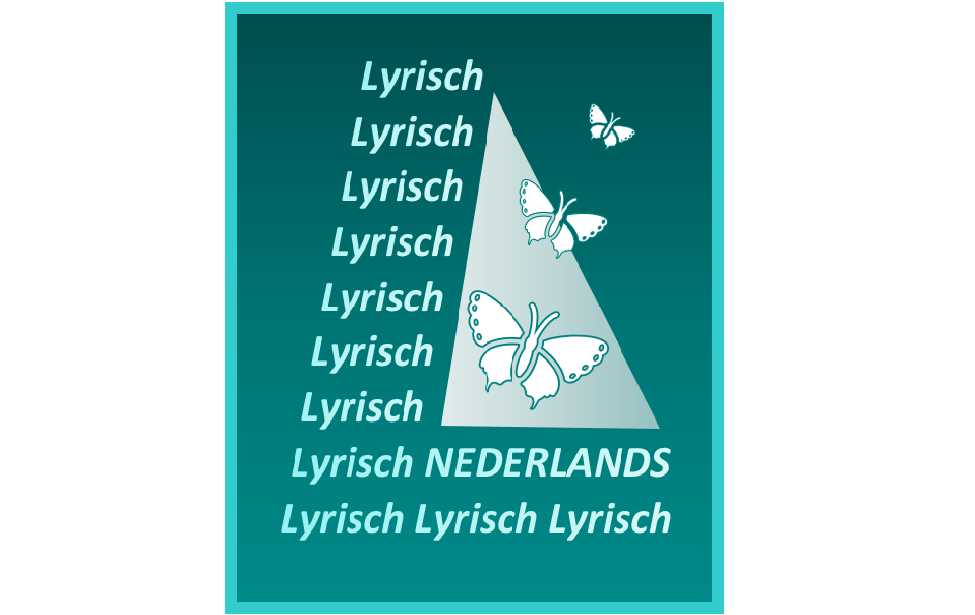 Wat voel je?
Wat spreekt je aan?
Voor mij voelt dit…
Ik voel dat…
Mij spreekt aan dat…
Lyrisch! Niederländisch lernen mit Literatur
Precies goed

Soms wil je gewoon je hoofd op de aarde leggen,
je vuist naar de hemel heffen,
de tranen laten komen en zeggen:
het is zeker omdat ik zwart, wit, vrouw,
dik, dun, te groot, te klein,
te lief, onaardig,
omdat ik lelijk, eerlijk,
direct, poëtisch, welbespraakt,
te zichtbaar, onzichtbaar,
kwetsbaar,
arm, trots en confronterend ben?
Daarom zeker!
En dat de aarde je dan met haar zachte handen
heel voorzichtig omhoog duwt,
je op de wang kust en fluistert:
het is omdat je zo ontzettend mens bent.
Niet te veel, niet te weinig, gewoon genoeg mens.
Net zo mens als andere mensen.
Precies goed.
‘De eerste keer dat ik in aanraking kwam met spoken word werd ik er meteen door gegrepen. Eind jaren negentig bezocht ik in New York verschillende spoken word-avonden. Ik zag mensen zoals ik die optraden met verhalen die herkenbaar waren, ze vertelden met hun hart, met ritme, met soul, met hun hele lichaam, de woorden vlamden uit hun mond, ze hadden vuur in de ogen. Poëzie van de straat, passievolle poëzie, poesia falada, poetry for the people, verhalen van het volk, door en voor het volk… spoken word! Toen en daar ontstond de droom om spoken word groot te maken in Nederland. En nu, anno 2019, is het niet meer weg te denken uit het Nederlandse culturele landschap.’ (flaptekst van de bloemlezing Spoken Word waar ook het gedicht “Precies goed” in staat)
(tekst d)
Lyrisch! Niederländisch lernen mit Literatur
Bronnen
Babs Gons. Precies goed. Uit: Hardop. Spoken Word in Nederland (Atlas Contact, 2019).
Lyrisch! Niederländisch lernen mit Literatur